Metodika práce asistenta pedagoga I.
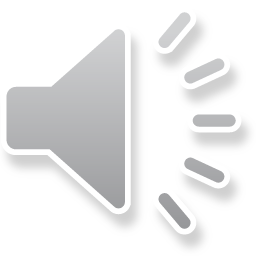 Metodické vedení,  asistentské profese 
PhDr. Zbyněk Němec, Ph.D.
Metodické vedení asistenta pedagoga
Zdroje metodického vedení
třídní učitel, ostatní učitelé;
zkušenější AP;
vedení školy;
poradenští pracovníci školy: školní speciální pedagog, školní psycholog, výchovný poradce, metodik prevence; 
pracovníci školských poradenských zařízení (PPP, SPC)
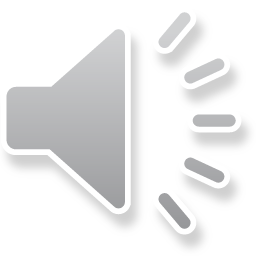 Další vzdělávání asistentů pedagoga
Další vzdělávání AP: 
Doporučuje se účast na programech DVPP (podle z. č. 563/2004 Sb., §24, odst. 7 může ředitel i asistentovi pedagoga  přidělit až 12 dnů studijního volna ročně). 

Porady: 
Účast na pedagogických radách je povinná!
Účast na ostatních poradách učitelů je volitelná.
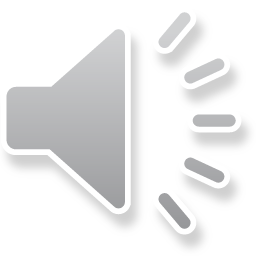 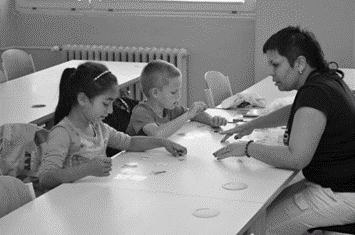 Zdroj: Němec a kol. (2014)
Nejčastější chyby v profesi asistentů pedagoga
AP		  1. …nerespektuje autoritu učitele 
	 	  2. …postupuje v práci příliš horlivě a brání rozvoji samostatnosti žáka
		  3. …je příliš pasivní
Učitel		  4. …zadává asistentovi příliš náročnou práci 
		  5. …vnímá asistenta jako „osobního“ asistenta žáka se SVP
		  6. …svěří žáka se SVP (téměř) výhradně do péče AP
		  7. …neposkytuje asistentovi dostatečné metodické vedení
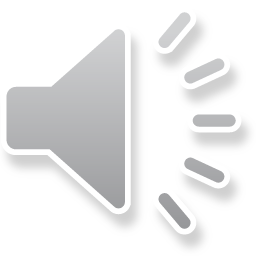 Nejčastější chyby v profesi asistentů pedagoga
Ředitelé/školy
	8. …využívají AP na práci, která neodpovídají charakteru podpůrného opatření 
	9. …nevymezí v úvazcích dostatek času pro konzultace AP s učitelem
	10. … nepodporují DVPP u asistentů pedagoga
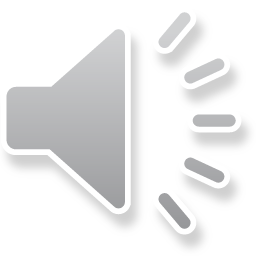 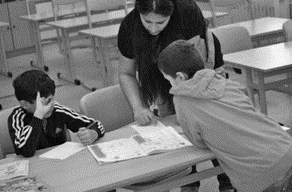 Zdroj: Němec a kol. (2014)
Jiné formy asistence ve školách: Školní asistent
Školní asistent (ve srovnání s AP):
jde o pozici hrazenou ze „šablon“ a dalších financovaných z EU;
profese je zřizována za účelem podpory dětí a žáků ohrožených školním neúspěchem;
jeho hlavním úkolem je podporovat komunikaci mezi školou a rodinami žáků, mimoškolní přípravu žáků a jejich volnočasové aktivity, event. pomáhat učitelům při administrativních a organizačních činnostech 
musí mít alespoň min. pedagogické vzdělání (min. jako AP)   
Více viz:  MŠMT (2016). Přehled šablon a jejich věcný výklad OP VVV 2014 – 2020.  MŠMT (2015). Školní asistent v projektech OP VVV.
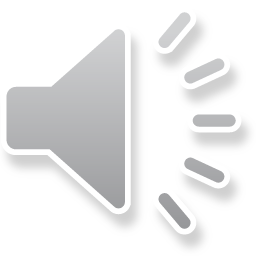 Jiné formy asistence ve školách: Osobní asistent
Osobní asistent (základní rozdíly mezi osobním asistentem a asistentem pedagoga): 
osobní asistence je sociální službou podle zákona č. 108/2006 Sb. o sociálních službách; 
OA není pedagogický pracovník, nemusí mít ani minimální pedagogické vzdělání;
OA není zaměstnancem školy (zaměstnává jej poskytovatel sociálních služeb); ve škole by měl osobní asistent pracovat výhradně jen s žákem, kterému asistuje;
zákonní zástupci žáka musí služby OA alespoň částečně finančně hradit.      
Podrobněji viz: ČESKO (2006). Zákon č. 108/2006 Sb. o sociálních službách.
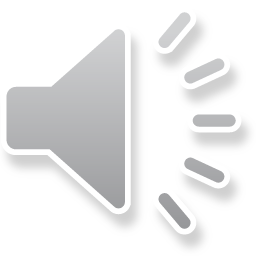 Zdroje
HÁJKOVÁ, Vanda a kol.  (2018). Asistent pedagoga. Profese utvářená v dialogu. Praha: Univerzita Karlova, Pedagogická fakulta. ISBN 978-80-7603-009-1.  
NĚMEC, Zbyněk a kol. (2014) Asistence ve vzdělávání žáků se sociálním znevýhodněním. Praha: Nová škola o.p.s. ISBN 978-80-903631-9-9.
NĚMEC, Zbyněk;  MARTINOVSKÁ, Petra. Asistent pedagoga v mateřské škole. Praha: Raabe, 2018. ISBN 978-80-7496-394-0. 
NĚMEC, Zbyněk, ŠIMÁČKOVÁ-LAURENČÍKOVÁ, Klára, HÁJKOVÁ, Vanda (2014).  Asistent pedagoga v inkluzivní škole. Praha: Karolinum. ISBN 978-80-7290-712-0.